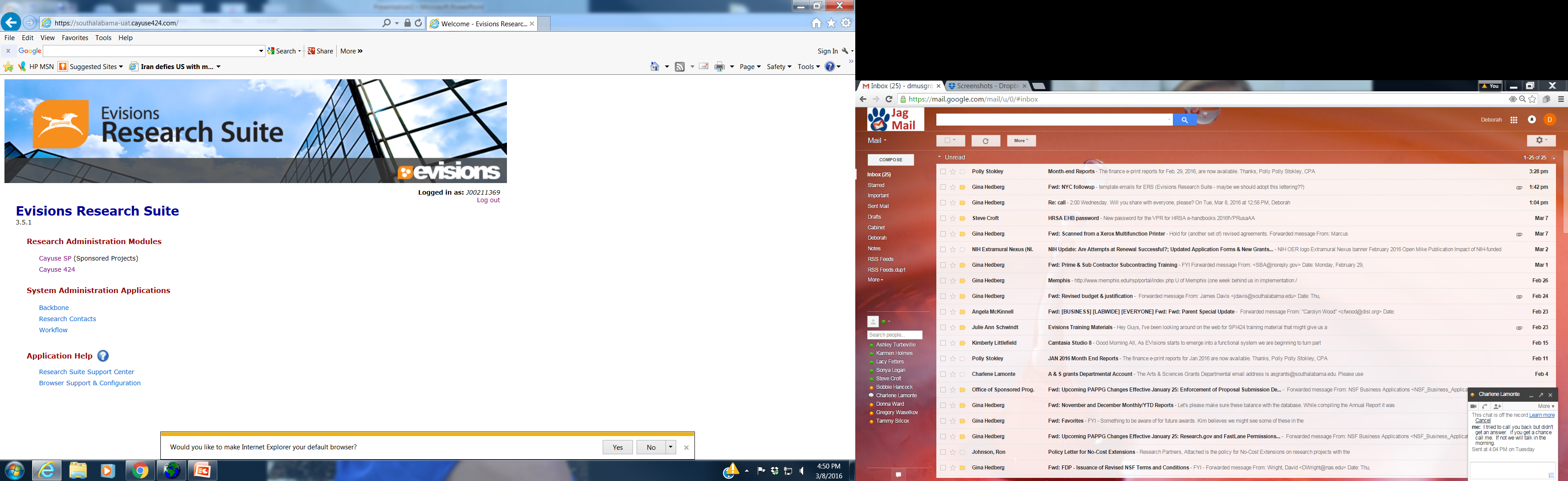 [Speaker Notes: Cayuse SP replaces the Transmittal Form. Starting a record in SP is the beginning of a proposal file that will follow through from submission to award and beyond. The PI, Grants Administrators , SPA and GCA will be able to access the record. 

This training will be for SP only. We will conduct 424 training after SP is implemented.]
[Speaker Notes: Each SP user will have an account. Grants Administrators will have access to all proposals from a PI in their College or Department.
Use your USA employee “J” number to log in to the training site. The password is usa123 

“Start new Proposal” will begin a new record. Records remain in the system even if they never advance to routing. 
“My Proposals” is a listing of all your proposals (PI)
“Proposals in my Unit” allows a Grants Administrator or Dept. Chair to view all proposal in that unit. 
“Preliminary Fund Request Inbox” is an SP feature to replace our Preliminary Account Request process.]
[Speaker Notes: Complete listing of all proposals in the system. New terminology:  “Unsubmitted” means the proposal is still with the PI. “Submitted” means the PI has released the proposal to the routing chain for approval. This does NOT mean the proposal has been submitted to the Sponsor.]
[Speaker Notes: An “Award” is a funded proposal. When a proposal becomes an “Award” it gets a new number in SP, but it remains paired with the original proposal so all users can view the proposal number and the award number. 
Any member of the Research Team will have access to the award screen.]
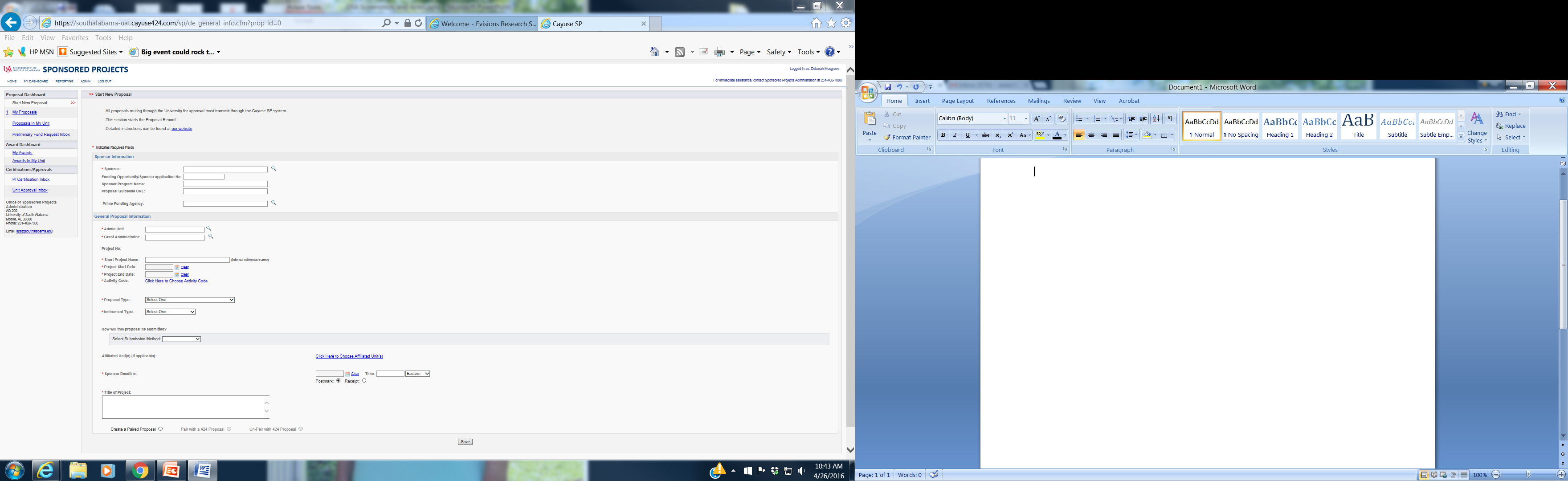 [Speaker Notes: This is the start screen for an SP proposal and replaces the USA Transmittal Form. All mandatory fields must be addressed for the proposal to move forward in the system. Once this page is completed and saved, SP creates a proposal number. 

Change in Terminology/Practice: the “Sponsor” is the agency or office that will be receiving the proposal. The “Prime Funding Agency” is the agency or office that will provide the funds for the project. When searching the list for “Sponsor” and for “Prime Funding Agency” in SP you are searching the same list. 

For “Short Project Name” use PI last name-prime funding agency-proposal due date. (Smith NIH 09/30/2016)]
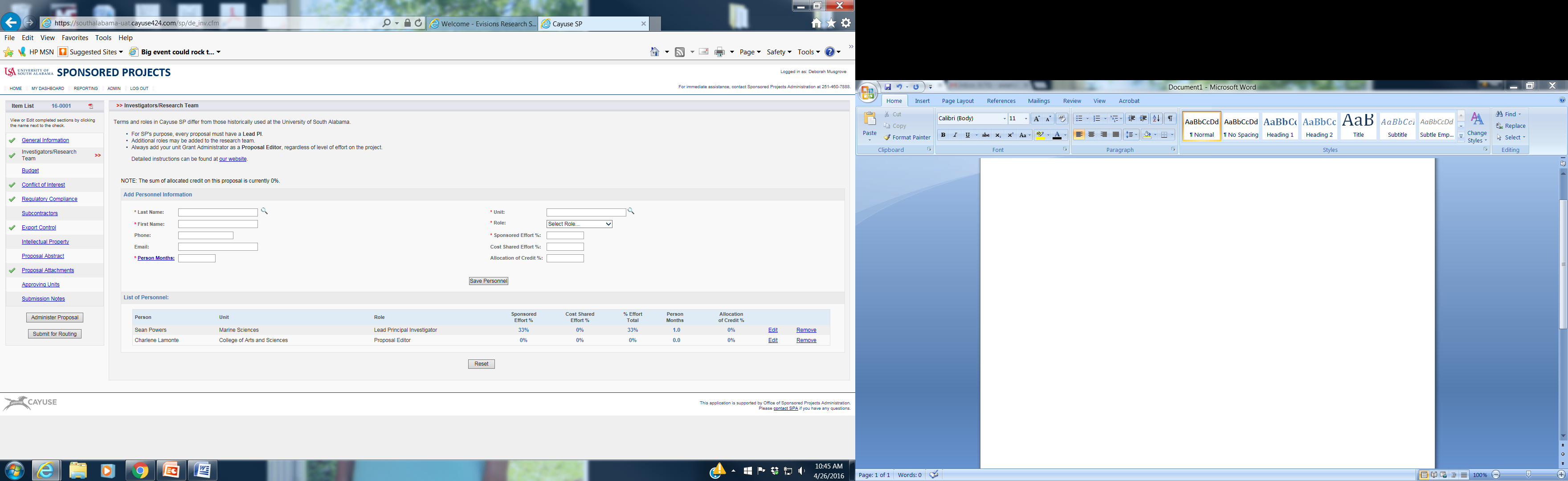 [Speaker Notes: This screen is for building the research team. You can search & click from PI profiles rather than having to type in the info person-by-person. 
New terminology: Lead Principal Investigator (one and only one) (NIH contact PI)
What we used to call Co-PI or Faculty are now titled “Investigator.” Note this is for SP records only, the proposal being submitted to the agency may use the Co-PI or Co-Investigator or Other Faculty terminology.]
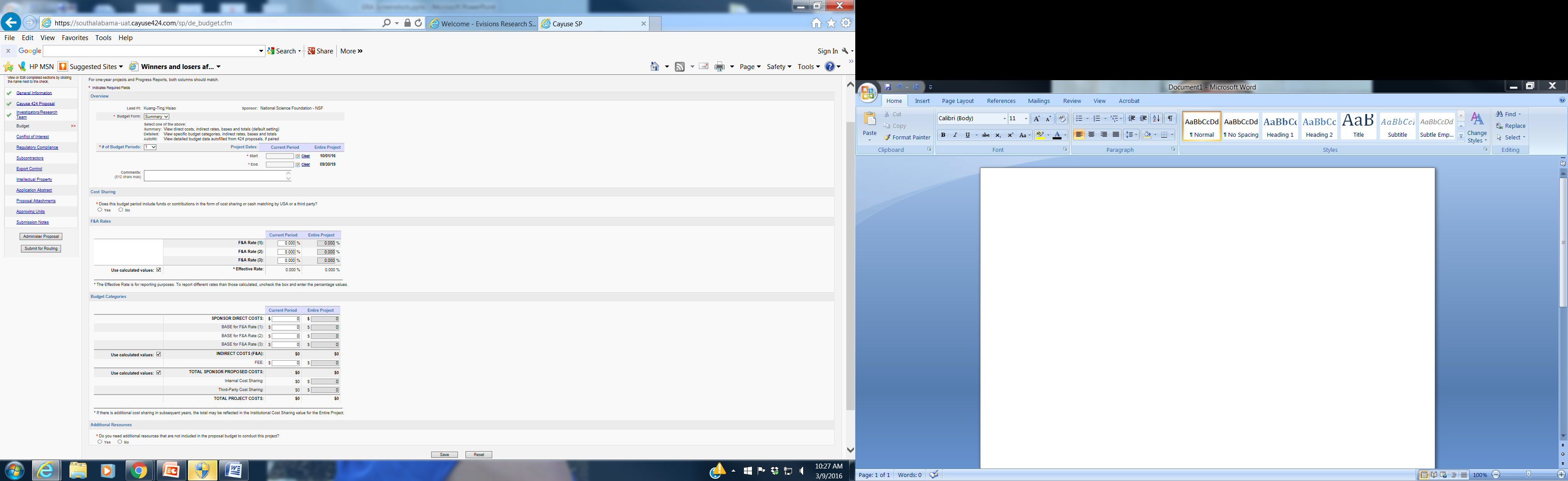 [Speaker Notes: The system allows you to build the budget in SP. Many features can be customized to autofill data. 
We recommend that you always do the detailed budgets. 
Establishing  the budget periods and the appropriate F&A rates first allows SP to autofill.]
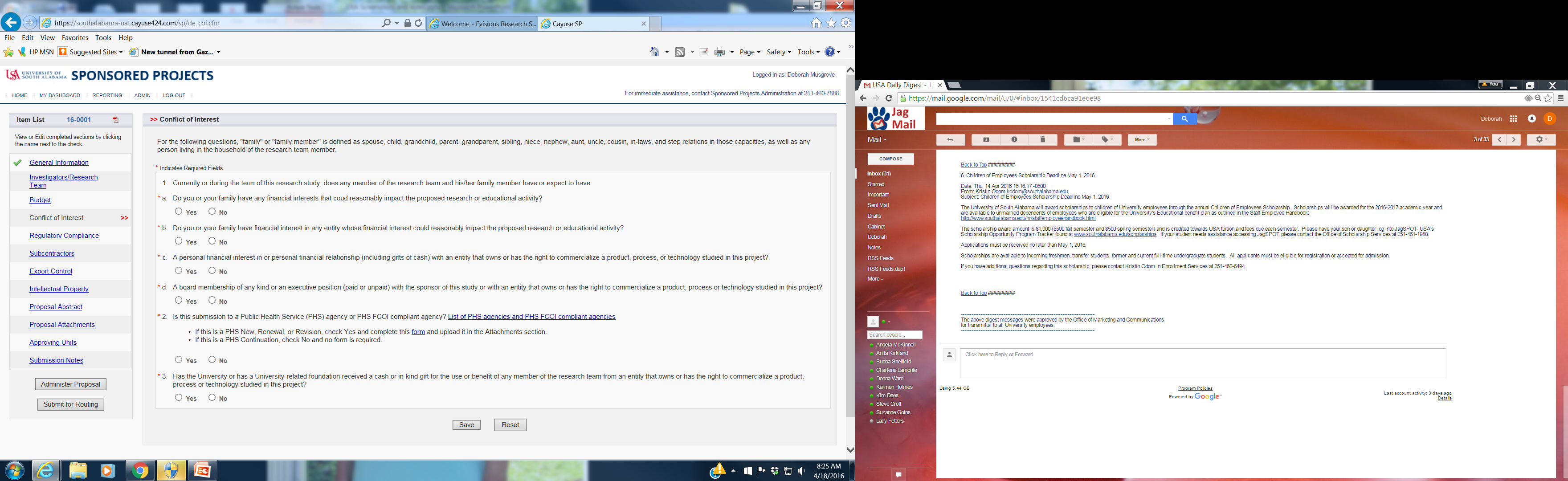 [Speaker Notes: For FCOI. This screen collects data similar to the FCOI section on the Green Sheets. 
Mandatory fields will prevent the PI from skipping questions.]
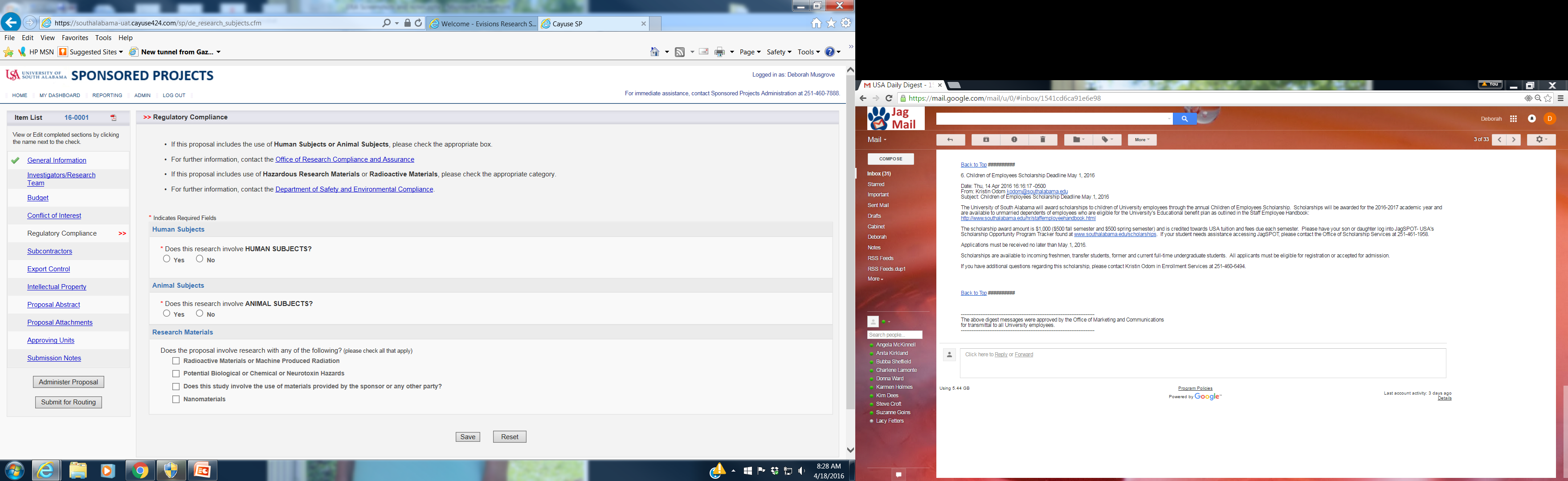 [Speaker Notes: This screen collects data similar to that in the Compliance Review section of the Green Sheets.]
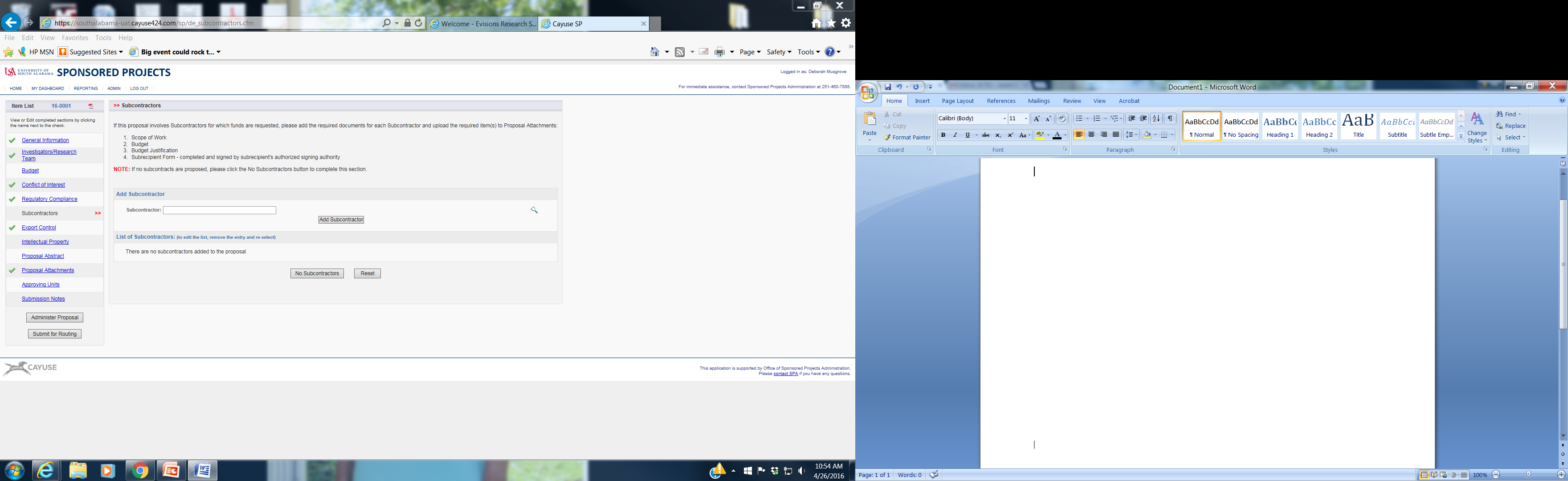 [Speaker Notes: This feature allows you to include all subcontractors and starts a record for each sub. Makes for better data collection and more transparency than current practices.]
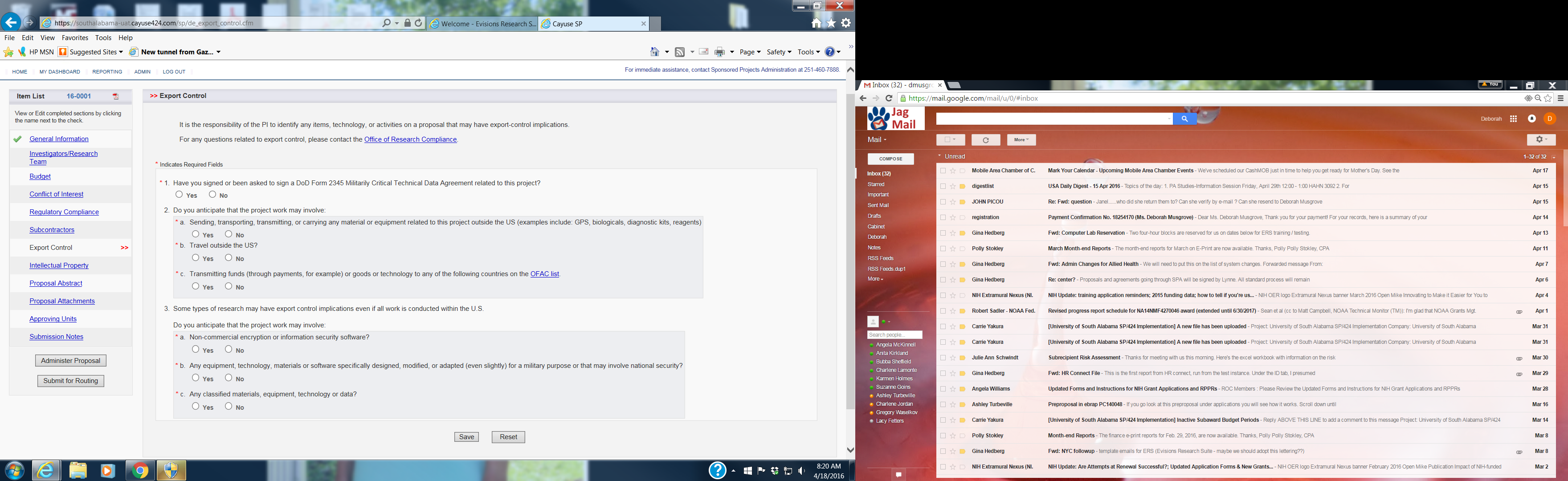 [Speaker Notes: This screen addresses Export Control issues. Mandatory responses keep people from skipping this
Section.]
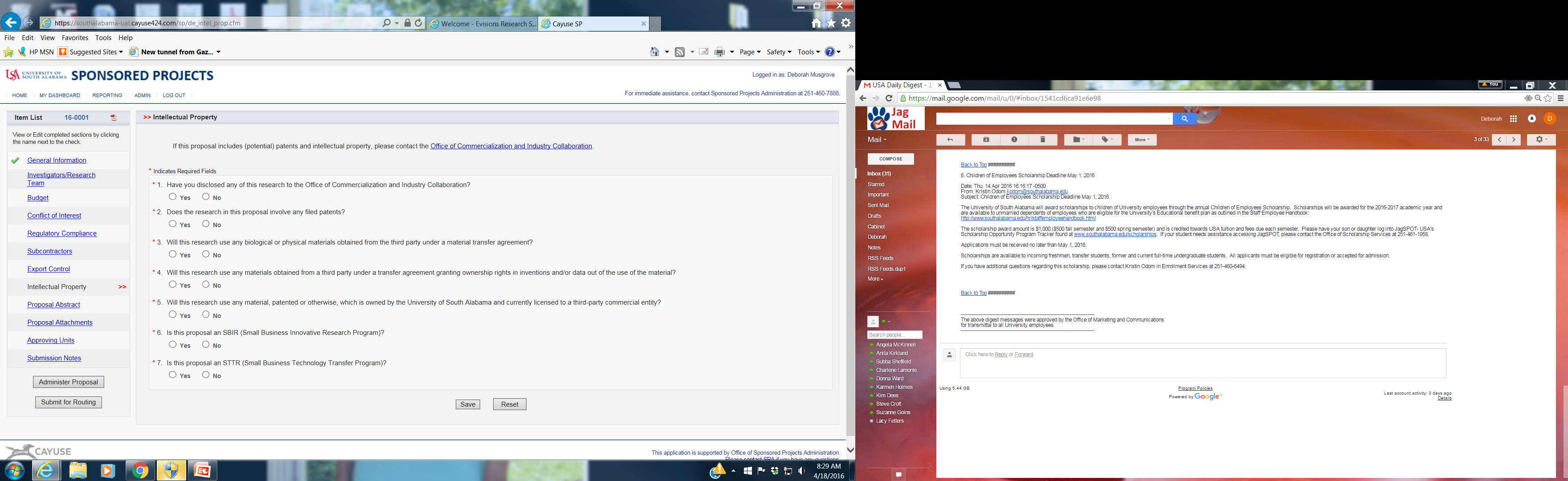 [Speaker Notes: IP issues are of increasing importance to universities. This screen captures data related to those concerns. 
Once again, mandatory fields make people think about these issues.]
[Speaker Notes: Abstract for our SP system only. Replaces the abstract text box on the Transmittal Form. Not the same as an abstract to be included within the proposal to the agency. 

Item 3 uses CIP codes and a dropdown list to classify the type of project. This collects info that is useful in tracking USA research expertise.]
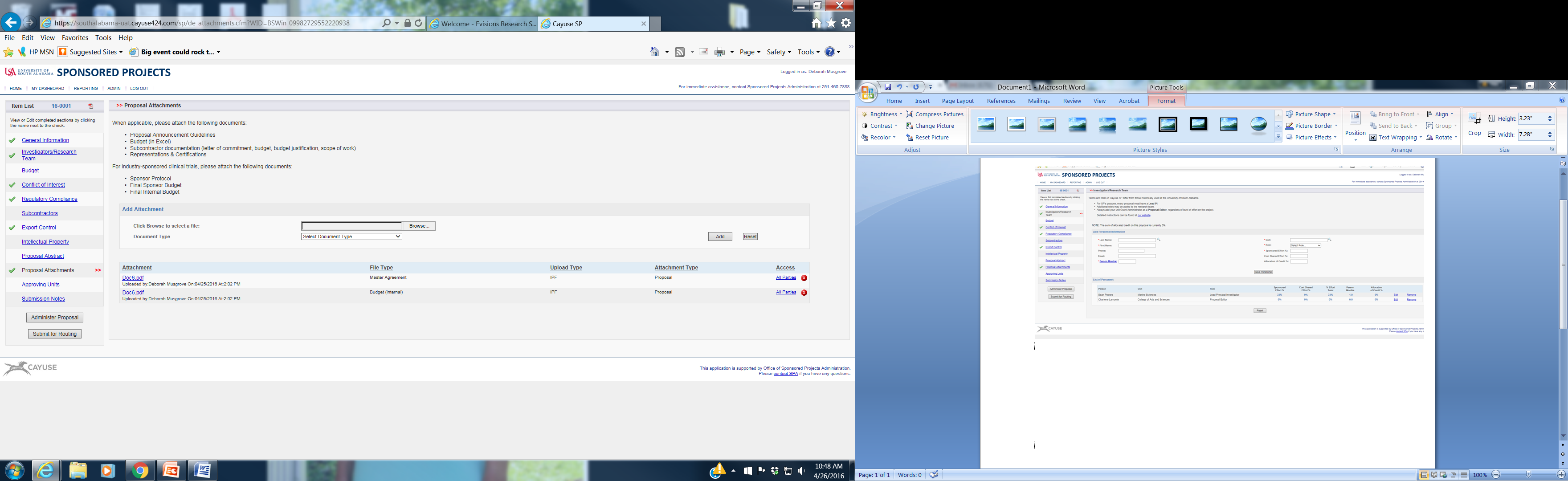 [Speaker Notes: Proposal Attachments can be cataloged by type and added here for all to review. 
Use the dropdown list for “Document Type” for each attachment.]
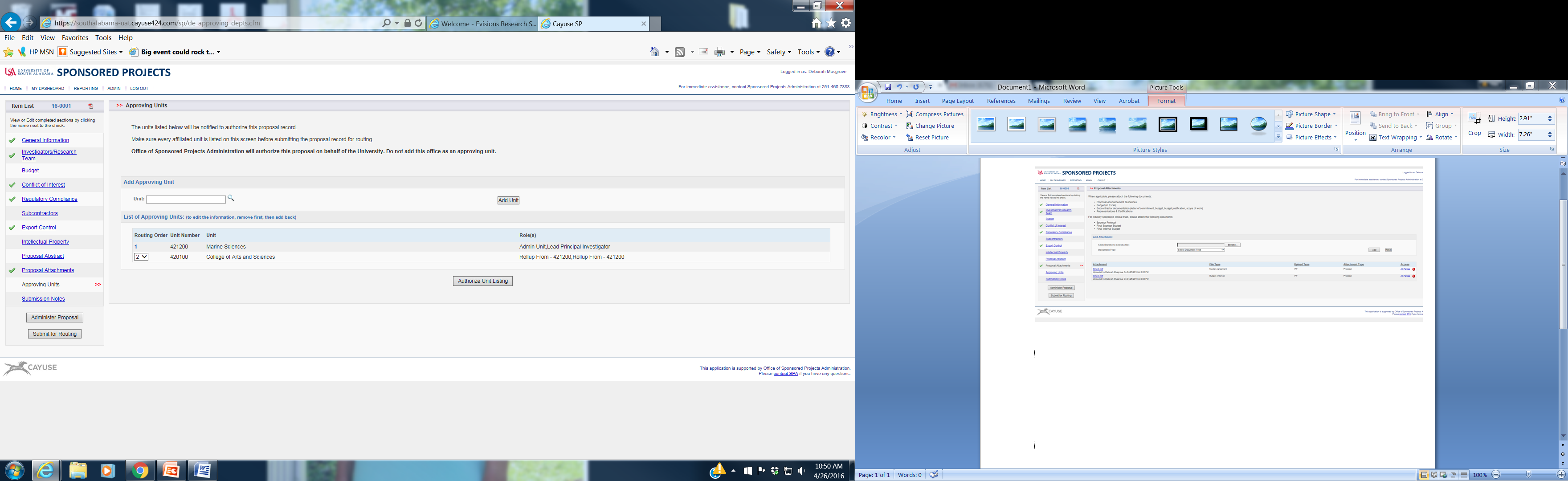 [Speaker Notes: This section is to build the Routing Order for approvals in place of physical signatures on Transmittal Forms. PI, Co-PI,. Department Chair, Dean, etc. Routing is automatic depending upon research team composition, but can be customized. Approvals are done via log-in. 
USA has set routing as non-sequential. Approvals do not necessarily have to be done in hierarchical order.]
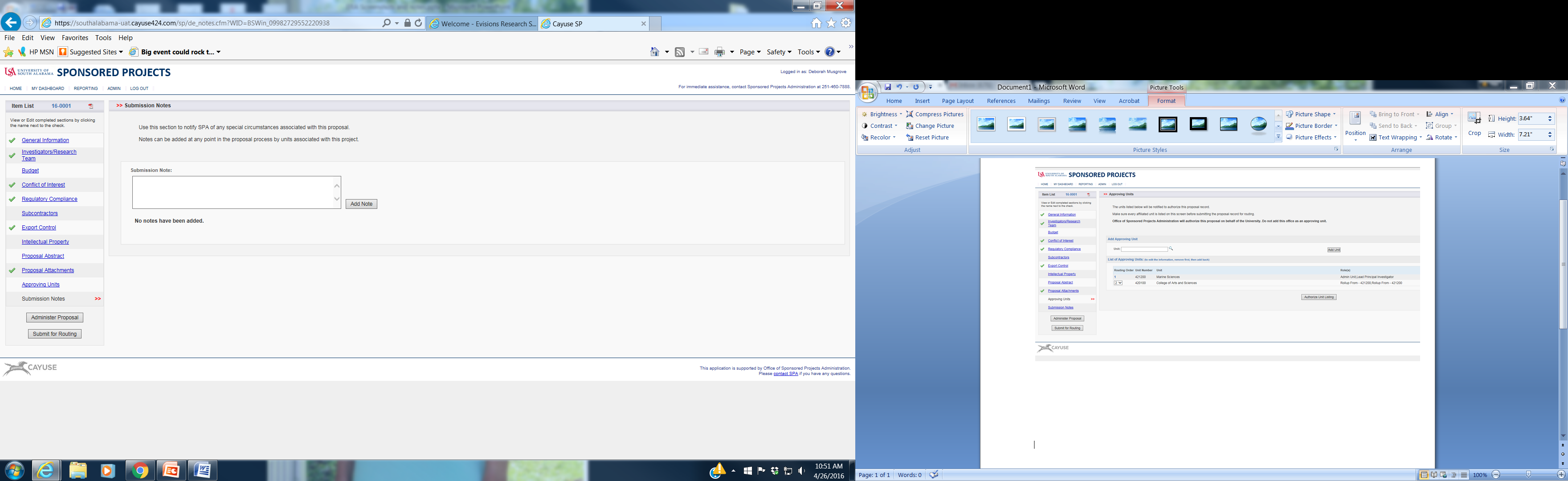 [Speaker Notes: Submission Notes 
Add notes to deal with any special circumstances or unusual conditions that require further explanation.  
A proposal can have multiple notes.]
[Speaker Notes: Proposal Administration screen to show the progress. Note how SP tracks all transactions and changes.]
[Speaker Notes: At this point the proposal record becomes the Award record. 
The proposal and award are paired and becomes a “Project”]
[Speaker Notes: Screen to input award information. SP budgets can be edited here based on the award (if different)]